Pesquisa professores da educação básica
Realizada com o objetivo de subsidiar a tomada de decisão da diretoria no que tange ao retorno das aulas presenciais nas  escolas particulares no âmbito da Educação Básica do Norte Noroeste Fluminense. 
Período  01/10/20 à 10/10/20

.
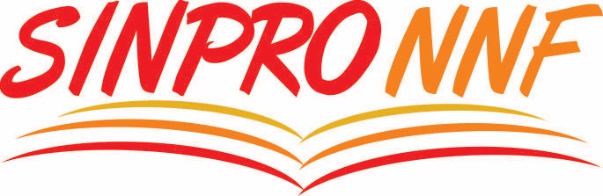 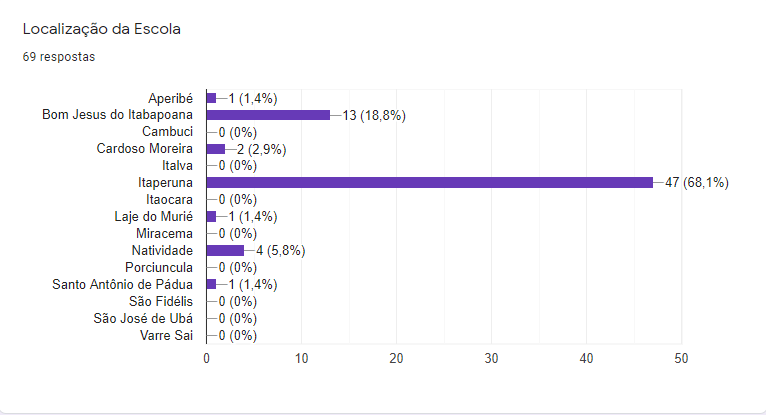 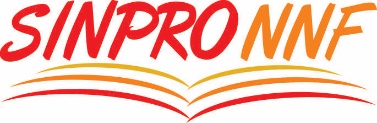 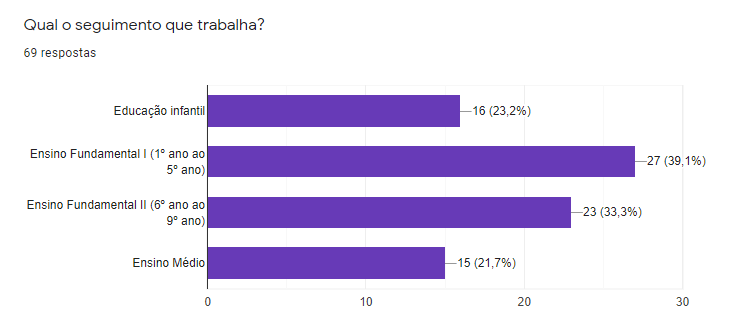 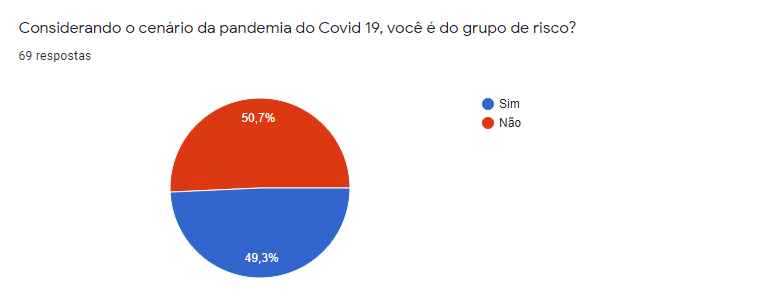 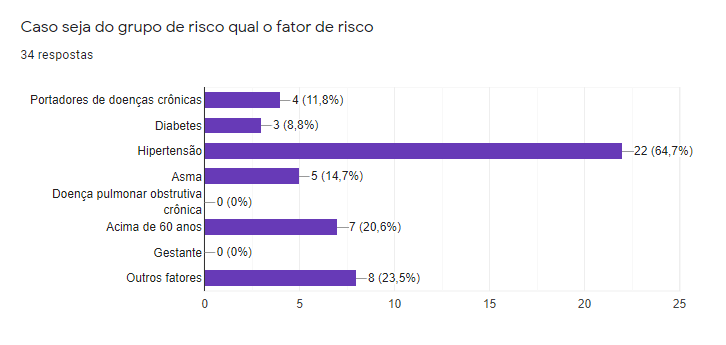 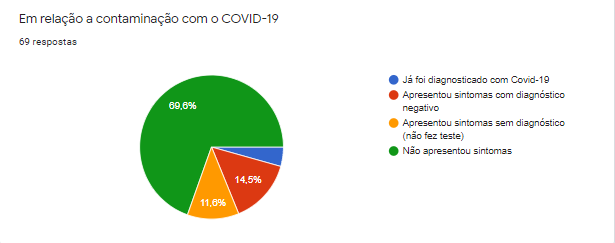 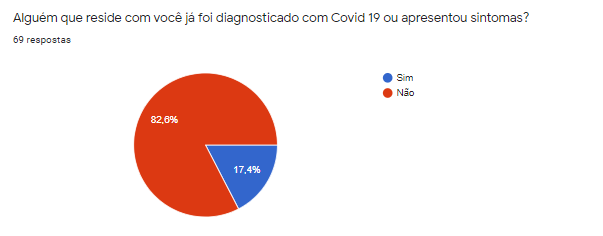 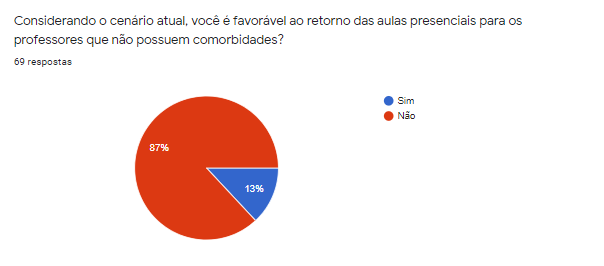 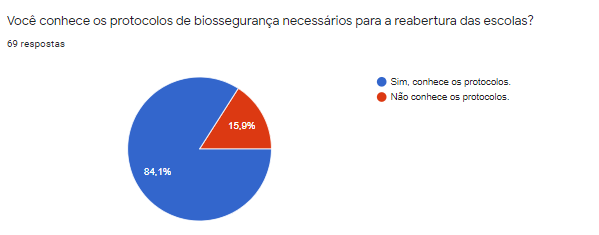 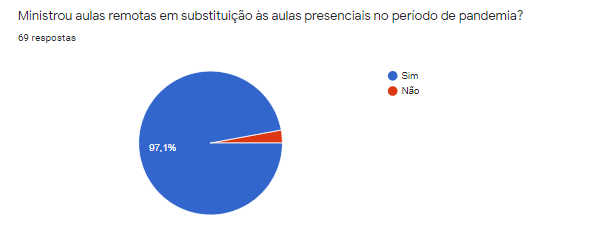 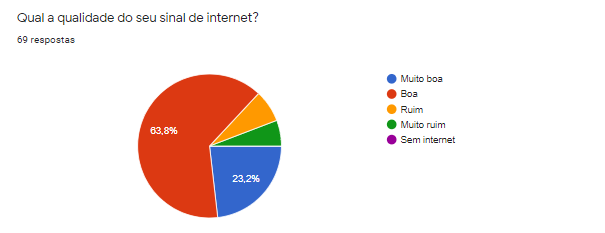 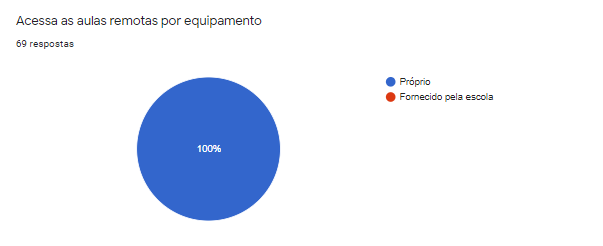 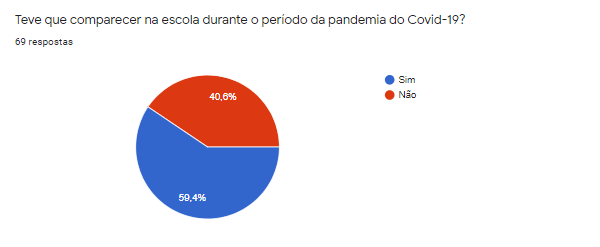 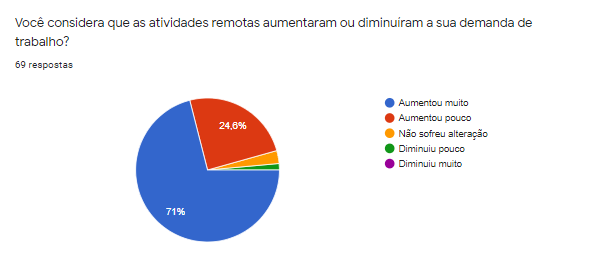 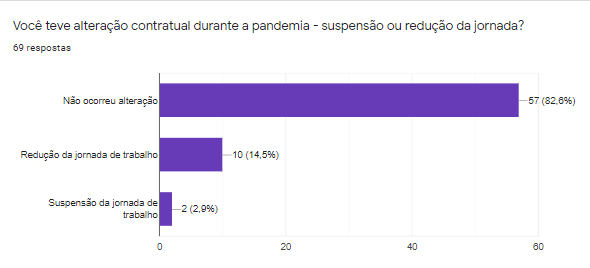 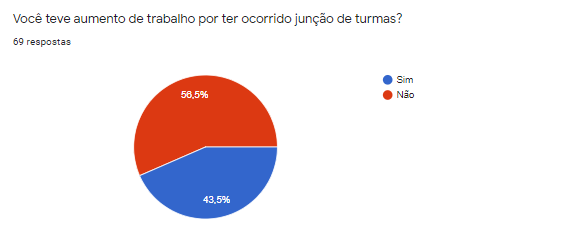 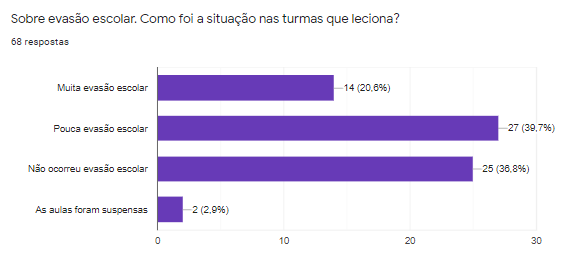 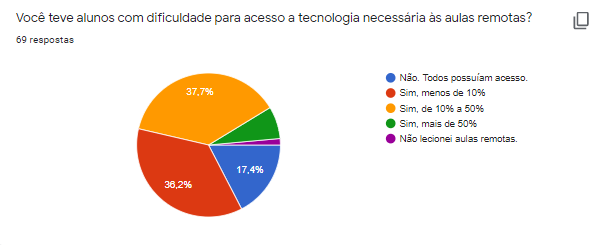